Getting started with Medicaid:  Credentialing, Approved services, Documentation, Billing made easy
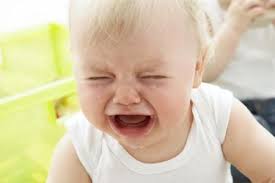 Kathryn Shea, LCSW
President & CEO
The Florida Center for Early Childhood 
Sarasota, FL
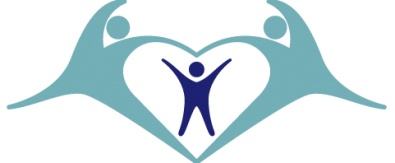 Agency Medicaid Enrollment  Process
https://ahca.myflorida.com/medicaid/review/Rules_in_Process/Proposed/59G-1.060_Enrollment_ProposedRule.pdf
Enrollment process well-defined.  Enrollment process can take up to 6 months.  Can be denied enrollment for a variety of reasons, but opportunity to correct most issues.  Once approved, agency receives Medicaid agency Provider number for Community Behavioral Health Services.
Provider Credentialing Process
Once approved by AHCA as a provider  agency, each therapist must be credentialed and receive a Medicaid provider number.  This number belongs to them, not to the agency.  If they leave the agency, they take their individual provider number with them.
Once individual provider number received, agency must apply for contract with each State Managed Medicaid Carriers (SMMC) and each individual provider must be credentialed by that carrier.
Medicaid Documentation
General Medicaid Rules ~
Rule #1 – KNOW THE HANDBOOK!!!!!!!
	The ultimate “reimburse-ability” of a service by Medicaid will depend upon the quality and content of the documentation.  If an activity is not documented in the record, from a legal point of view, the activity did not take place. Latest handbook 2014.
Medicaid Documentation
Rule #2:  Remember who the “client” is!
Unless you are treating the parent for a specific mental health disorder, the infant/child is the “identified client”.  The chart is opened under the child’s name.
All documentation must focus on the child’s diagnosis, course of treatment, and discharge planning.
Treatment goals are focused on the child’s improvement with the parent providing the mechanism/vehicle for child’s improvement.
Medicaid Documentation
General Medicaid Rules~

Activities claimed for reimbursement must be meaningful and appropriate for the needs of each individual.  A continued need for therapy services must be substantiated.  (Medically necessary)
Completion/updates of Assessments, Treatment Plans, reviews, reports, correspondence, etc. should be referenced in the Progress Notes.  Documentation should clearly identify where the information can be located (what section of record)
Medicaid Documentation
General Medicaid Rules~

Therapy services should be documented in progress notes beginning with the date a new referral is received and initial assessment conducted.  Include who made the referral, the reason(s) for the referral, etc.
Be certain all appropriate releases of information, authorization for assessment  and services is obtained and updated as required.
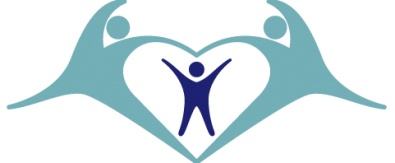 Medicaid Documentation
General Medicaid Rules~
Each progress note entry must describe:
Who the service was with (mother/infant)
The kind or type of contact (individual/family therapy)
Where the contact took place (home/office)
Intervention or specific service rendered (CPP)
Purpose of contact (Treatment Goal #1)
Outcome of contact (Progress made as seen by…..)
Continued need for services (services continue to be medically necessary because…)
Any follow up needed (referrals, contact w treating physician, etc.)
Medicaid Documentation
What should the Recipient Clinical Record Include?
Providers must maintain a clinical record for each recipient treated that contains all of the following documentation:
Consent for treatment that is signed by the recipient or the recipient’s legal guardian. An explanation must be provided for signatures omitted in situations of exception (young child).
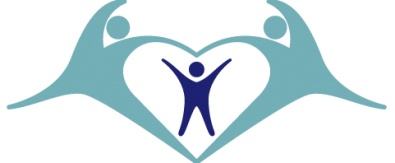 Medicaid Documentation
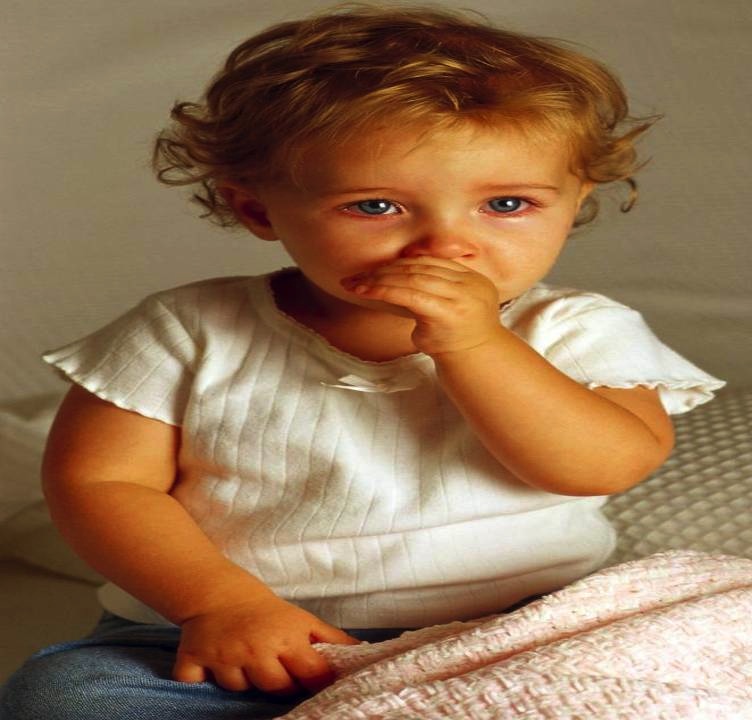 Individual and family therapy services include the provision of insight oriented, cognitive behavioral, or supportive therapy to an individual recipient or the recipient’s family. Individual and family therapy may involve the recipient, the recipient’s family (without the recipient present), or a combination of therapy with the recipient and the recipient’s family.
Medicaid Documentation
Requesting Exceptions to Service Limits: Requests for exceptions to service limits may be made for recipients under age 21 through Medicaid’s prior authorization process. 
Note: See Chapter 2 in the Florida Medicaid Provider Reimbursement Handbook, CMS-1500 for additional information on requesting prior authorizations.
Medicaid Documentation
Medically Necessary-What Does This Mean??
On the federal level, CMS requires that all Medicaid-funded services be considered medically necessary. However, medical necessity is not defined in the federal law governing Medicaid - Title XIX section of the Social Security Act.  
The Florida Legislature and AHCA have both established definitions, albeit different, of the term medically necessary.
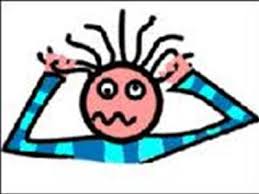 Medicaid Documentation
AHCA’s definition of “medically necessary” as outlined in AHCA’s Community Behavioral Health Services and Limitations Handbook , March 2014 and the Florida Medicaid Provider General Handbook, July 2012 is:  
“Medicaid reimburses for services that are determined medically necessary and do not duplicate another provider’s service. In addition, the services must meet the following criteria:
Medicaid Documentation
Be necessary to protect life, to prevent significant illness or significant disability, or to alleviate severe pain; 
Be individualized, specific, consistent with symptoms or confirmed diagnosis of the illness or injury under treatment, and not in excess of the recipient’s needs;
Be consistent with generally accepted professional medical standards as determined by the Medicaid program, and not experimental or investigational;
Medicaid Documentation
Reflect the level of services that can be safely furnished, and for which no equally effective and more conservative or less costly treatment is available statewide; and
Be furnished in a manner not primarily intended for the convenience of the recipient, the recipient’s caretaker, or the provider.
The fact that a provider has prescribed, recommended, or approved medical or allied care, goods, or services do not, in itself, make such care, goods or services medically necessary or a covered service.
Medicaid Documentation
How do we accurately document “medically necessary” for an infant or toddler in order to meet Medicaid standards?
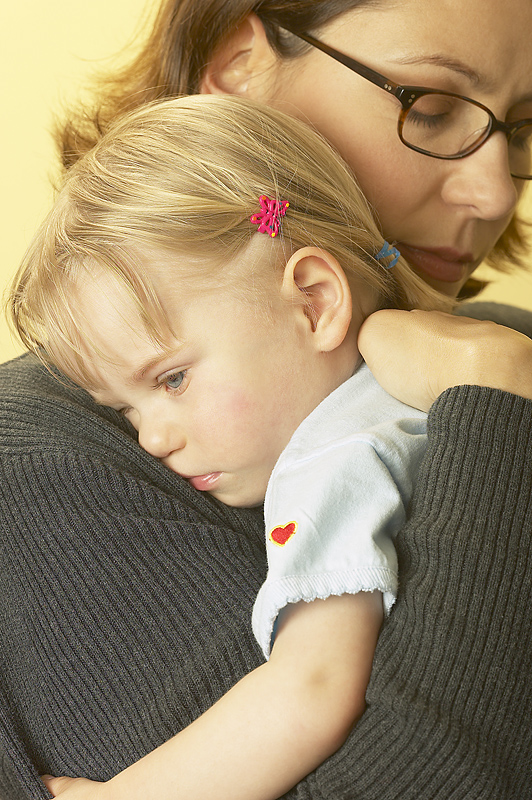 Medicaid Documentation
For purposes of providing behavioral health services to children 0-5, AHCA referenced in the previous Handbook the following “medically necessary/medical necessity” definition: 
There is adequate evidence to indicate that the child is at risk for more intensive, restrictive, and costly mental health services or placement; and
There is adequate evidence to indicate the child’s condition cannot be improved with less intensive services or interventions
Medicaid Documentation
So what is meant by “adequate evidence???”
Adequate evidence should include: 
Specific emotional or behavioral symptoms, duration and intensity of symptoms, how symptoms interfere with typical development, how symptoms interfere with success at home, child care, community; 
Narrative describing the risk factors/behaviors for child/parent/relationship, including, but not limited to poverty, family history of mental illness, domestic violence, child abuse and neglect, physical illness/developmental delay in child/parent;
Medicaid Documentation
Adequate evidence should include: 
Prenatal and birth history and history of infant/child functional impairment in sensory/ behavior/social emotional development (poor attachment, at risk for expulsion, preterm, etc.);
Tools that support impaired functioning (TABS, CBCL, PSI, Maternal Depression screening, DECA, ASQ, ASQ:SE-2, etc.);
Failed interventions (parenting classes, PBS, ECMH consultation, pastoral counseling, etc.); and
Parent’s willingness to participate in treatment and ability to benefit from treatment services.
Medicaid Documentation
So, once we’ve documented, how do we bill??

Medicaid accepts ICD-10 billing codes only.  The DC:0-5 has done the Crosswalk from DSM/ICD-9 codes to the ICD-10 codes in the Diagnostic Manual.
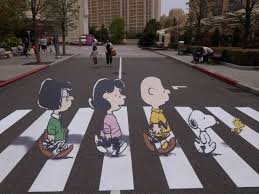 Primary Services & Codes
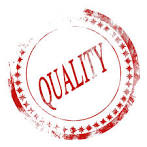 Medicaid Documentation
Quality Review Protectors: 
	Ensuring Smooth Audits and Reducing Risk

Create check lists for each file of what/when due
Create forms that makes it easier for the workers, but gives Medicaid the information it needs
Conduct internal trainings frequently (quarterly minimum).  The more the workers hear the same information, the more it sinks in.  
Take advantage of all Medicaid trainings, Webinars, etc.  Contact Medicaid for in-house training if needed.
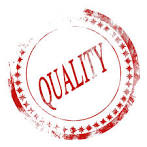 Medicaid Documentation
Quality Review Protectors: Ensuring Smooth Audits and Reducing Risk

Conduct Peer Case Presentation/Peer Chart Reviews and document
Document all internal trainings, use sign-in sheets, document all peer reviews, charts reviewed, outcomes, etc.
Reflective Supervision-documented 
Make sure all department reviews/audits are incorporated into overall agency Continuous Quality Improvement (CQI) Plan
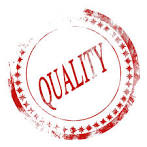 Medicaid Documentation
Quality Review Protectors: Ensuring Smooth Audits and Reducing Risk

Must continually document in assessment, treatment planning, treatment plan reviews, progress notes the medical necessity for services.  Use the words “services are medically necessary because…”
Medicaid Documentation
It’s not about quantity of writing….
	It’s about quality of writing and incorporating all aspects of service provision
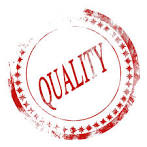 Medicaid Documentation
Resource:	
	Infant Mental Health Clinician’s Best Practice Guide, March 2015
	Posted on CPEIP website. www.cpeip.fsu.edu/
	Under Infant Mental Health-IMH Professional Supports-labeled “Best Practices Guide, March 2015”
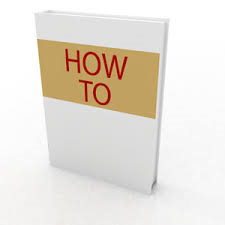 THE END!
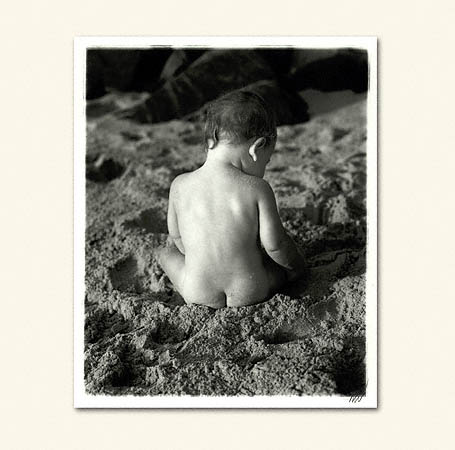 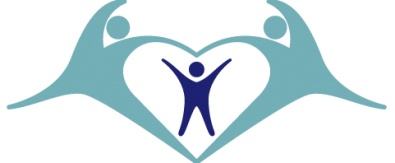 27
Contact Information
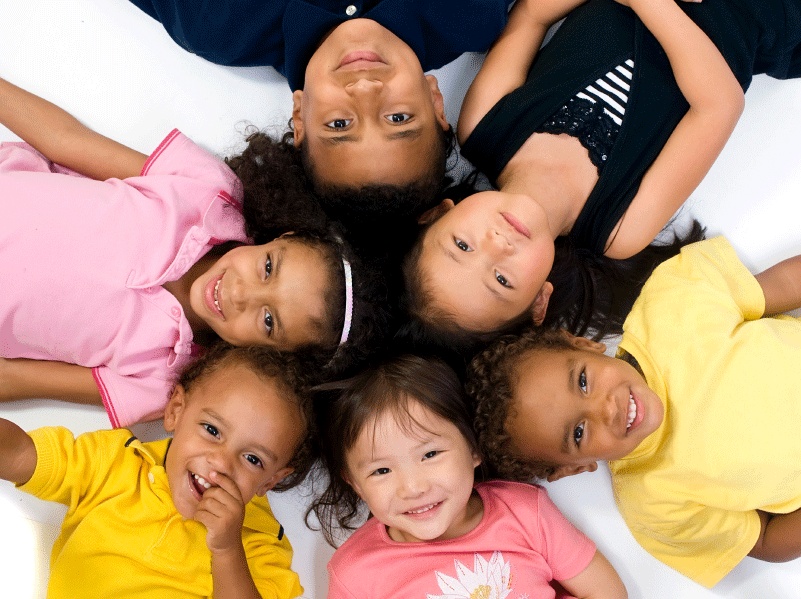 KATHRYN SHEA, LCSW
PRESIDENT & CEO
Email: kathryn.shea@thefloridacenter.org
www.thefloridacenter.org
(941) 371-8820
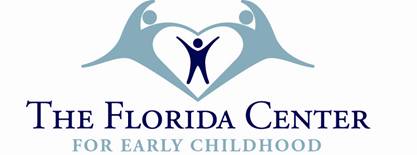 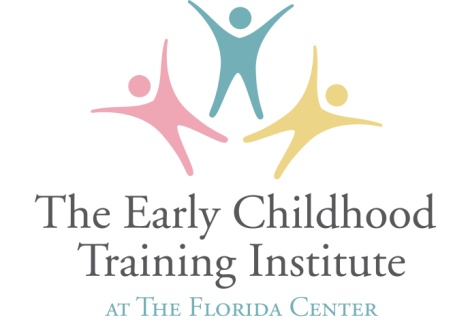